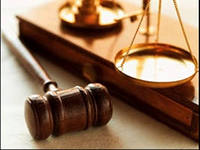 Права та Обов’язки
Виконала:
Учениця 10-Б класу 
Самчук Марина
Право
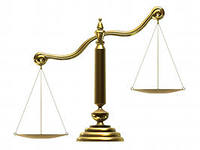 Пра́во — це обумовлена ​​природою людини і суспільства система регулювання суспільних відносин, що виражає свободу особистості, та якій притаманні нормативність, формальна визначеність в офіційних джерелах і забезпеченість можливістю державного примусу
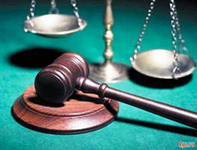 Jus est ars boni et aequi. — Domitius Ulpianus
(Право є мистецтво добра і справедливості.)
Доміцій Ульпіан
Термін Пра́во вживається як у юридичних, так і в неюридичних значеннях:
1. Законодавство; здійснювана державою форма законодавства, залежна від соціального устрою країни. Система встановлених або санкціонованих державою загальнообов'язкових правил (норм) поведінки, що виражають волю панівного класу або більшості народу.
2. Виборювані народом справедливі закони та соціальний лад.
3. Інтереси певної особи, суспільної групи і т. ін., які спираються на закон, релігійні постулати, давні звичаї тощо, обумовлені постановою держави, установи тощо, захист інтересів і можливостей особи щодо участі в чому-небудь, одержання чогось і та ін.
4. Обумовлена певними обставинами підстава, здатність, можливість робити, чинити що-небудь, користуватися чим-небудь. // Мати у своїй владі. // Перевага, привілей, надані кому-, чому-небудь. // Офіційний дозвіл, допуск до виконання якихось обов'язків, до зайняття певної посади, вступу до вищого навчального закладу і т. ін
Наприклад:
Права людини — забезпечені законом можливості мати, користуватися й розпоряджатися соціальними благами й цінностями, користуватися основними свободами у встановлених законом межах.
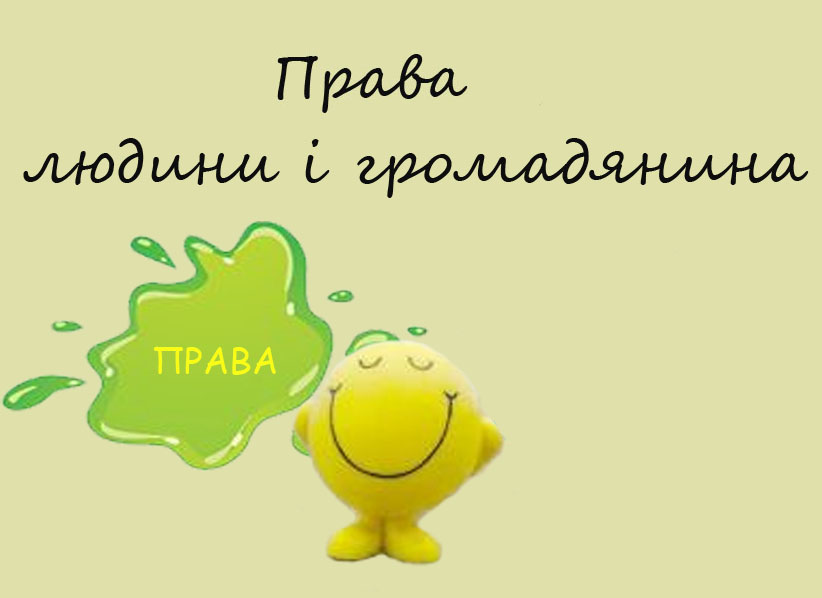 Право вето — суб'єктивне право глави держави відмовитися підписати і ввести у дію закон, що його прийнято парламентом.
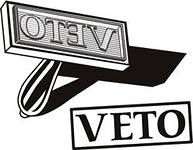 Право голосу — можливість брати участь в обговоренні й розв'язанні певних питань.
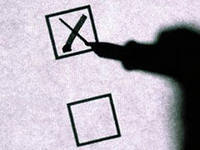 Право власності — право, яке охороняється державою і згідно з яким власник володіє, користується та розпоряджається своєю власністю на свій розсуд.
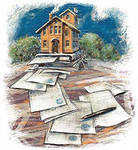 Право петицій — конституційне право громадян звертатися до влади з письмовою вимогою, пропозицією, скаргою.
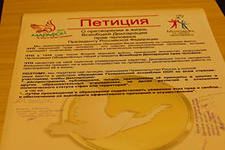 Право притулку — надання державою права в'їзду і безпечного проживання на її території іноземцям, що переслідуються за їхню політичну або наукову діяльність.
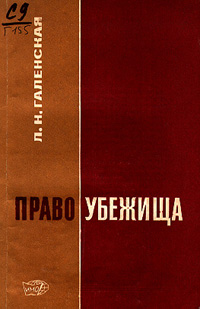 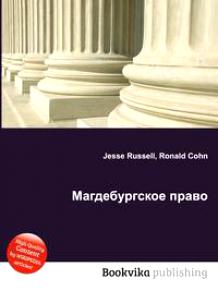 Магдебурзьке право — феодальне право м. Магдебурга на самоврядування, що поширилося на ряд міст Німеччини, Польщі,Литви та України.
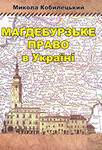 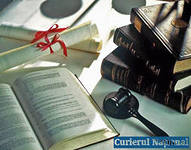 Право є будь-яка прагнуча до визначеності і несуперечності система норм, підкріплених реальною загрозою покарання з боку влади.
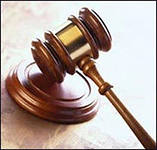 — А. В. Воробйов, А. В. Поляков, Ю. В. Тихонравов. «Теорія адвокатури», 2002 р.
Об'єктивне право
Пра́во (в об'єктивному розумінні) — система загальнообов'язкових, формально визначених норм, встановлених і санкційованих силою держави і спрямованих на регулювання поведінки людей та їх колективів відповідно до прийнятих в даному суспільстві засад соціально-економічного, політичного та духовного життя
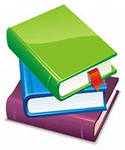 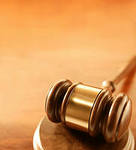 Норми права регулюють суспільні відносини, визнаючи правомірними чи неправомірними певні діяння (дії або бездіяльність), дозволяють або забороняють певні відносини між людьми і об'єднаннями, забезпечують існування суспільства на засадах справедливості.
Суб'єктивне право
Пра́во (право в суб'єктивному розумінні) — це офіційно визнані можливості, які має в своєму розпорядженні фізична чи юридична особа. Тобто, це право, що належить окремій особі — суб'єкту права і є мірою її можливої поведінки.
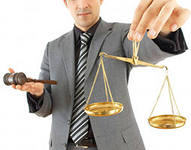 Природне право
«Природне право — це природні закони суспільного життя людей, які мають втілюватись у законодавстві і правовій культурі людей. Закони природного права не є вічними і незмінними, вони змінюються разом із зміною і розвитком самої природи суспільного життя людей
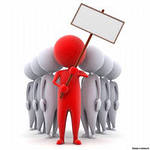 Наука права
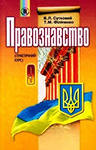 Наукова і навчальна дисципліна, що вивчає право як теорію, що включає загальну теорію права, держави, та окремі галузі права, називається правознавством.
Принципи права — це аксиоматичні поняття, на яких будується і функціонує правова система.
Загальні принципи права:
Принцип свободи — право виступає як міра свободи — політичної, економічної, ідеологічної;
Принцип справедливості — право виступає як міра справедливості;
Принцип рівності — це рівність усіх перед законом, рівність прав і обов'язків, незалежно від національної релігійної й іншої приналежності, службового й іншого положення, рівна відповідальність перед законом;
Принцип гуманізму  — це право на життя, здоров'я, особисту волю і безпеку, право на охорону своєї честі і репутації, недоторканість особи й ін;
Принцип демократизму  — означає, що право і законодавство виражають волю народу, волю всіх і кожного, формуються через форми народовладдя: безпосередню і представницьку демократію;
Принцип законності — виражається у вимогах а) якості нормативно-правових актів, несуперечності їх один одному (між ними має бути ієрархічна субординація залежно від юридичної сили); б) суворого додержання та виконання юридичних норм, правових приписів усіма суб'єктами — громадянами, їх громадськими та некомерційними організаціями, посадовими особами, державними органами. Передбачає також недопустимість зловживання суб'єктивним правом; в) невідворотної відповідальності за вину громадян і посадових осіб.
Функції права — це основні напрями впливу права на свідомість і поведінку суб'єктів суспільних відносин з метою розв'язання конкретних завдань. Основна функція права полягає в тому, що воно є нормативним і загальнообов'язковим засобом врегулювання суспільних відносин, а значить функція є нормативно-регулюючою.
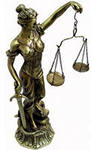 Функції права можна класифікувати за різними підставами
За сферою правового впливу розрізняють такі функції:
економічна — регулювання економічних відносин;
політична — регулювання політичних відносин;
ідеологічна — формування суспільної свідомості шляхом правового визнання або заборони певних ідеологій;
екологічна — регулювання відносин природокористування;
культурна-виховна — регулювання відносин у сфері науки, освіти і культури.
За характером впливу на свідомість і поведінку суб'єктів суспільних відносин:
нормативно-регулююча — регламентування поведінки суб'єктів суспільних відносин;
інформаційна — доведення до відома змісту державної волі;
комунікативна — сприяння організації правовідносин між їх учасниками;
орієнтаційна — визначення ціннісних критеріїв поведінки;
виховна — вплив на формування світогляду та правосвідомості;
захисна — охорона соціальних цінностей від посягань на них.
За характером впливу:
статична — закріплення і стабілізація існуючих суспільних відносин;
динамічна — сприяння виникненню і розвитку нових суспільних відносин;
установча — первинне заснування певних соціальних інститутів;
інтегративна — системоутворюючий вплив на суспільні відносини;
охоронна — охорона суспільних відносин від небажаних на них впливів;
запобіжна — запобігання виникненню небажаних суспільних відносин.
За сферою, на яку поширюються функції права:
загальноправова;
міжгалузева;
галузева;
правовий інститут;
норма права.
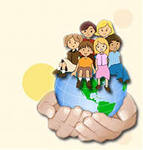 Права Людини
Стаття 21. Усі люди є вільні і рівні у своїй гідності та правах. Права і свободи людини є невідчужуваними та непорушними.
Стаття 22. Права і свободи людини і громадянина, закріплені цією Конституцією, не є вичерпними.
Конституційні права і свободи гарантуються і не можуть бути скасовані.
При прийнятті нових законів або внесенні змін до чинних законів не допускається звуження змісту та обсягу існуючих прав і свобод.
Стаття 23. Кожна людина має право на вільний розвиток своєї особистості, якщо при цьому не порушуються права і свободи інших людей, та має обов'язки перед суспільством, в якому забезпечується вільний і всебічний розвиток її особистості.
Стаття 24. Громадяни мають рівні конституційні права і свободи та є рівними перед законом.
Стаття 25. Громадянин України не може бути позбавлений громадянства і права змінити громадянство.
Громадянин України не може бути вигнаний за межі України або виданий іншій державі.
Україна гарантує піклування та захист своїм громадянам, які перебувають за її межами.
Стаття 26. Іноземці та особи без громадянства, що перебувають в Україні на законних підставах, користуються тими самими правами і свободами, а також несуть такі самі обов'язки, як і громадяни України, - за винятками, встановленими Конституцією, законами чи міжнародними договорами України.
Іноземцям та особам без громадянства може бути надано притулок у порядку, встановленому законом.
Стаття 27. Кожна людина має невід'ємне право на життя.
Ніхто не може бути свавільно позбавлений життя. Обов'язок держави - захищати життя людини.
Кожен має право захищати своє життя і здоров'я, життя і здоров'я інших людей від протиправних посягань.
Стаття 28. Кожен має право на повагу до його гідності.
Ніхто не може бути підданий катуванню, жорстокому, нелюдському або такому, що принижує його гідність, поводженню чи покаранню.
Жодна людина без її вільної згоди не може бути піддана медичним, науковим чи іншим дослідам.
Стаття 29. Кожна людина має право на свободу та особисту недоторканність.
Стаття 30. Кожному гарантується недоторканність житла.
Стаття 32. Ніхто не може зазнавати втручання в його особисте і сімейне життя, крім випадків, передбачених Конституцією України.
Стаття 34. Кожному гарантується право на свободу думки і слова, на вільне вираження своїх поглядів і переконань.
Стаття 35. Кожен має право на свободу світогляду і віросповідання.
Стаття 36. Громадяни України мають право на свободу об'єднання у політичні партії та громадські організації для здійснення і захисту своїх прав і свобод
Стаття 38. Громадяни мають право брати участь в управлінні державними справами, у всеукраїнському та місцевих референдумах, вільно обирати і бути обраними до органів державної влади та органів місцевого самоврядування.
Стаття 39. Громадяни мають право збиратися мирно, без зброї і проводити збори, мітинги, походи і демонстрації, про проведення яких завчасно сповіщаються органи виконавчої влади чи органи місцевого самоврядування.
Стаття 41. Кожен має право володіти, користуватися і розпоряджатися своєю власністю, результатами своєї інтелектуальної, творчої діяльності.
Право приватної власності набувається в порядку, визначеному законом.
Стаття 42. Кожен має право на підприємницьку діяльність, яка не заборонена законом.
Стаття 43. Кожен має право на працю, що включає можливість заробляти собі на життя працею, яку він вільно обирає або на яку вільно погоджується.
Стаття 44. Ті, хто працює, мають право на страйк для захисту своїх економічних і соціальних інтересів.
Стаття 45. Кожен, хто працює, має право на відпочинок.
Стаття 46. Громадяни мають право на соціальний захист, що включає право на забезпечення їх у разі повної, часткової або тимчасової втрати працездатності, втрати годувальника, безробіття з незалежних від них обставин, а також у старості та в інших випадках, передбачених законом.
Стаття 47. Кожен має право на житло. Держава створює умови, за яких кожний громадянин матиме змогу побудувати житло, придбати його у власність або взяти в оренду.
Стаття 48. Кожен має право на достатній життєвий рівень для себе і своєї сім'ї, що включає достатнє харчування, одяг, житло.
Стаття 49. Кожен має право на охорону здоров'я, медичну допомогу та медичне страхування.
Стаття 50. Кожен має право на безпечне для життя і здоров'я довкілля та на відшкодування завданої порушенням цього права шкоди.
Стаття 53. Кожен має право на освіту.
Стаття 55. Права і свободи людини і громадянина захищаються судом.
Стаття 57. Кожному гарантується право знати свої права і обов'язки.
Права людини і громадянина мають бути загальними і рівними для кожного
Права людини — це її правові можливості
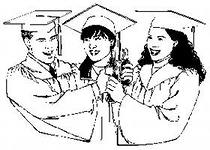 Права і свободи людини і громадянина повинні визнаватися та гарантуватися державою в обсязі загальновизнаних міжнародних стандартів
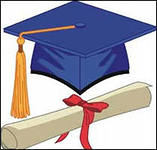 Права і свободи людини і громадянина є необхідними для її нормального існування і розвитку
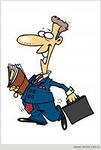 Права і свободи людини і громадянина є невід'ємними
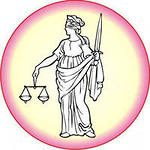 Права і свободи людини і громадянина визнаються в певному розумінні як природні
Обов’язок
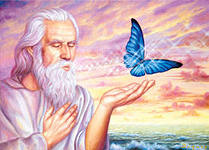 Обо́в'язок — це сукупність моральних зобов'язань людини перед іншими. Він виступає як нормативна категорія, що регламентує соціальні обов'язки, котрі повинен виконувати індивід у силу суспільної необхідності.
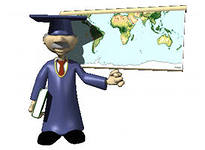 Обов'язок — вища моральна зобов'язаність, що стала внутрішньою якістю і стимулом вільної поведінки особистості, це органічна необхідність, що узгоджує особисті й суспільні інтереси.
Обов’язки Людини
Стаття 65. Захист Вітчизни, незалежності та територіальної цілісності України, шанування її державних символів є обов'язком громадян України.
Громадяни відбувають військову службу відповідно до закону.
Стаття 66. Кожен зобов'язаний не заподіювати шкоду природі, культурній спадщині, відшкодовувати завдані ним збитки.
Стаття 67. Кожен зобов'язаний сплачувати податки і збори в порядку і розмірах, встановлених законом.
Усі громадяни щорічно подають до податкових інспекцій за місцем проживання декларації про свій майновий стан та доходи за минулий рік у порядку, встановленому законом.
Стаття 68. Кожен зобов'язаний неухильно додержуватися Конституції України та законів України, не посягати на права і свободи, честь і гідність інших людей.
Незнання законів не звільняє від юридичної відповідальності.
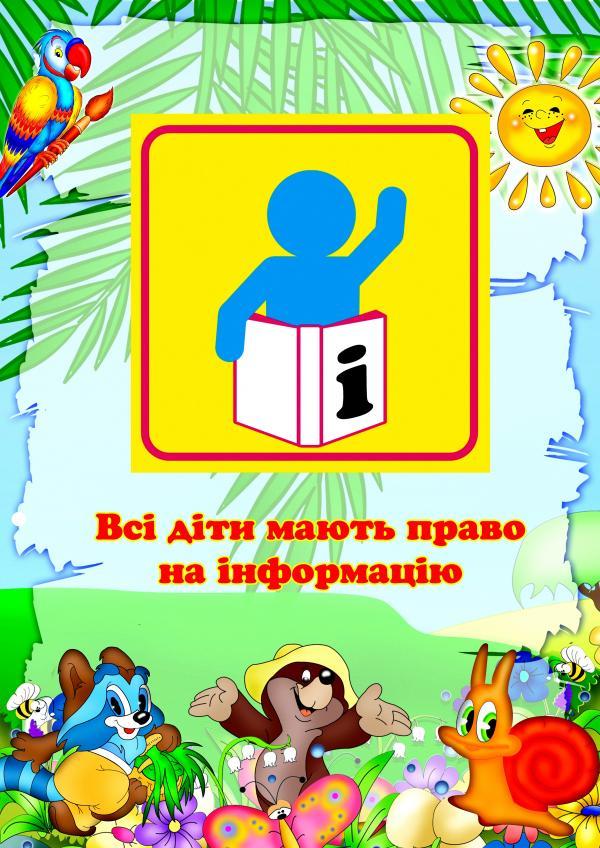 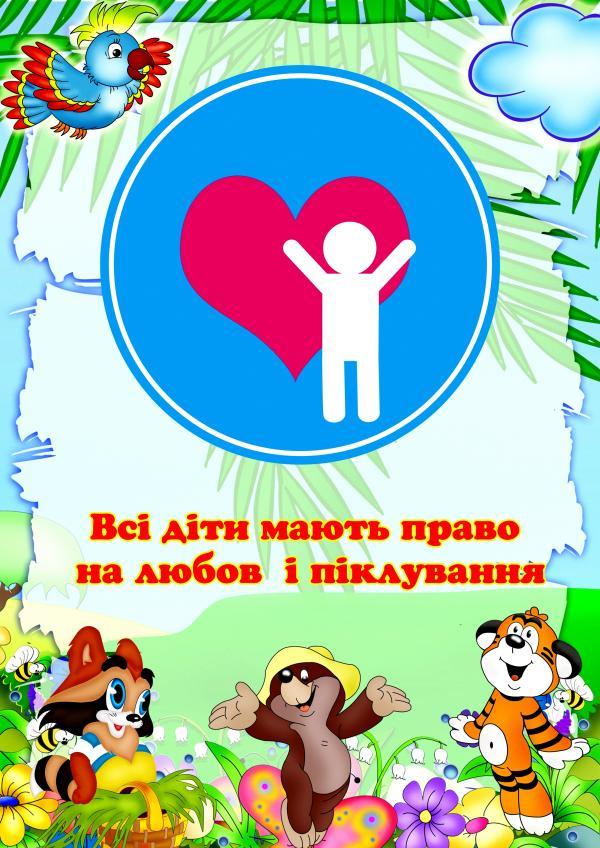 Права Дітей
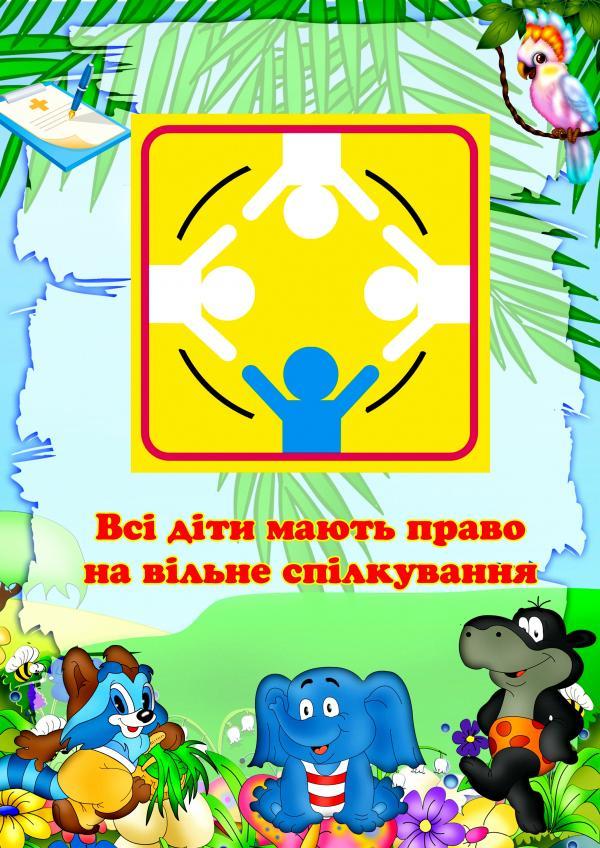 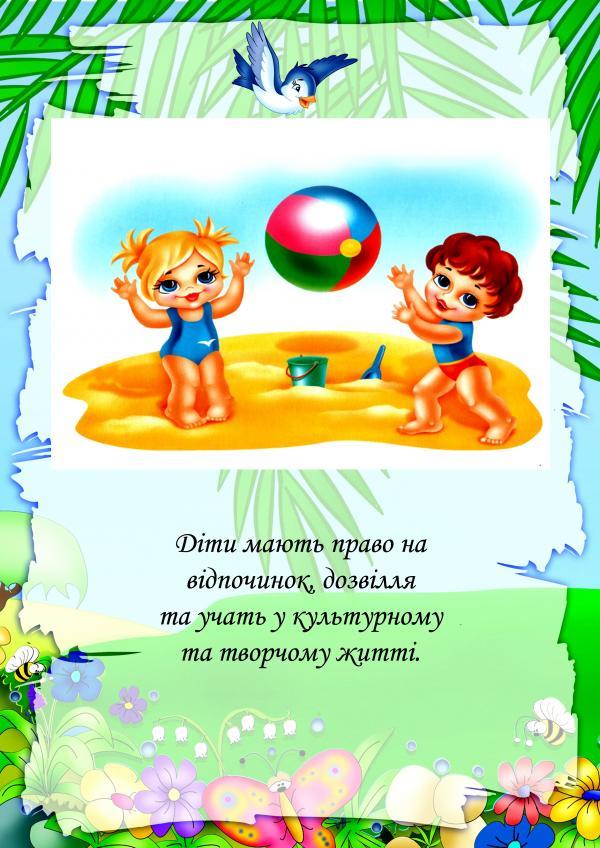 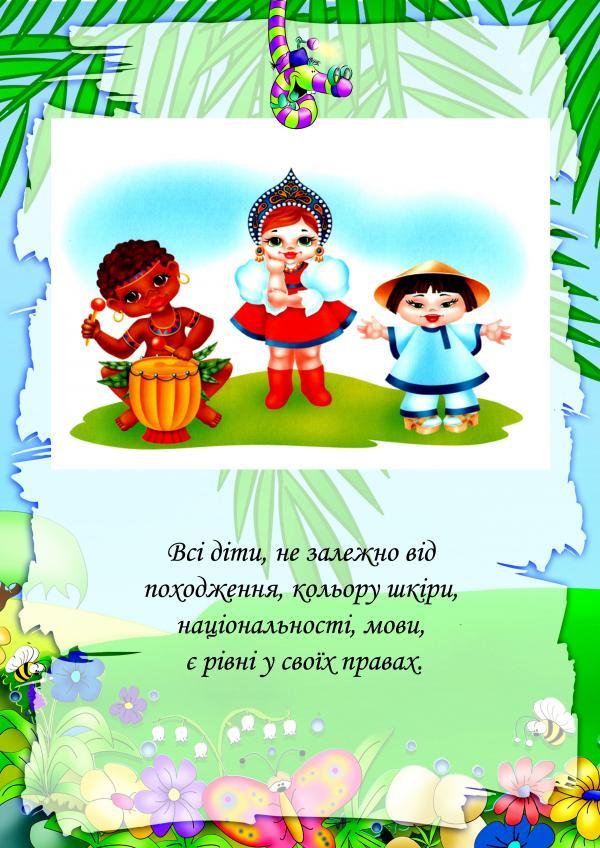 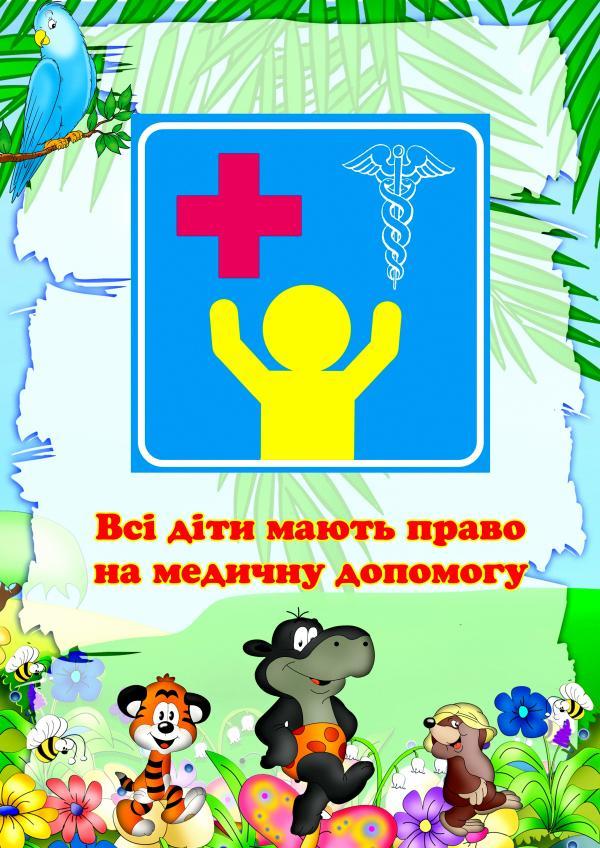 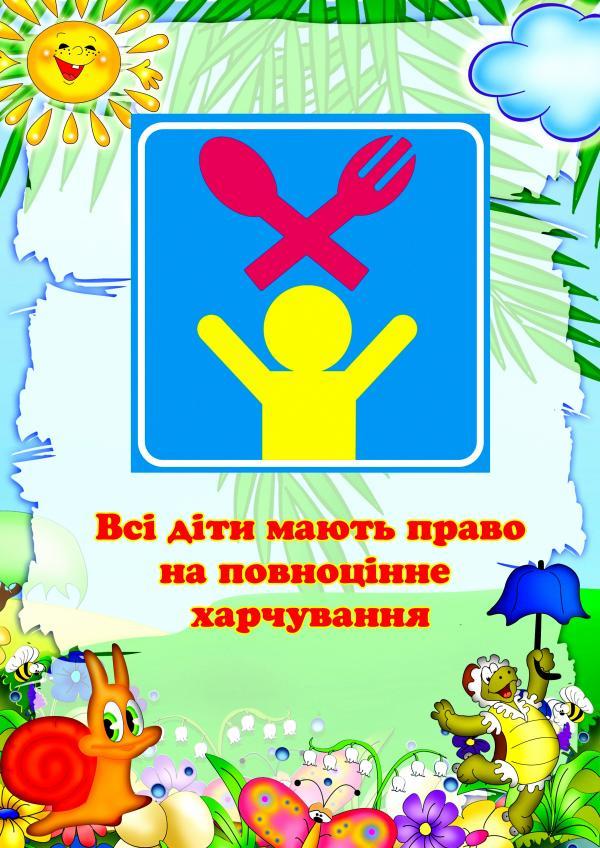 Ст. 1. До 18 років Я – дитина.
Ст. 2. Я маю право незалежно від того, якого кольору моя шкіра, хлопчик я чи дівчинка, скільки мені років, якої я нації, якою мовою розмовляю, в якого Бога вірю, багатий я чи бідний, здоровий чи хворий, які у мене батьки та ні від чого іншого. Ніхто не має права позбавити мене всіх прав чи покарати мене за те, що думаю, роблю я чи мої батьки.
Ст. 3. Держава в усьому, що мене стосується, повинна виходити з моїх найкращих інтересів.
Ст. 6. Я маю невід’ємне право на життя.
Ст. 7. Я маю право мати ім’я, знати своїх батьків та свою країну.
Ст. 8. Держава повинна поважати моє право на збереження індивідуальності, включаючи громадянство, ім’я та сімейні зв’язки.
Ст. 9. Ніхто не може розлучити мене з моїми батьками без мого бажання. Я маю право бачити своїх батьків, коли мені цього захочеться.
Ст. 10. Якщо мої батьки живуть у різних державах, я маю право регулярно підтримувати з ними стосунки.
Ст. 11. Держава веде боротьбу з незаконним переміщенням і неповерненням дітей із-за кордону.
Ст. 12. Я можу вільно говорити, що думаю, навіть в присутності дорослих.
Ст. 13. Я маю право вільно виявляти себе, якщо це не торкається честі, здоров’я інших людей.
Ст. 14. Я маю право думати про все, що хочу, вірити в Бога, сповідувати релігію, незалежно від інших.
Ст. 15. Я маю право на свободу мирних зборів.
Ст. 16. Ніхто не може торкатися мене, заходити до моєї кімнати, читати мої листи, чіпати мої речі, якщо я цього не хочу чи мені це неприємно.
суд; право на повагу до мого особистого життя.
Ст. 17. Я маю право читати газети та журнали, дивитися телевізор, слухати радіопередачі, які розвивають мої здібності.
Ст. 18. Мої батьки несуть основну відповідальність за моє виховання та мій розвиток.
Ст. 19. Мої батьки не можуть бити мене, ображати, змушувати працювати, якщо я цього не хочу.
Ст. 20. Я маю право на захист та турботу держави, якщо залишусь один і мені буде дуже погано вдома.
Ст. 21. Якщо батьки мене не люблять або відмовилися від мене, я можу жити з новими батьками.
Ст. 22. Держава піклується про мене, якщо я навіть не такий як всі інші.
Ст. 23. Якщо я буду хворіти, мої батьки повинні турбуватися про мене, якщо це потрібно, то запрошувати вчителів додому.
Ст. 24. Якщо я захворію, мені буде надана найкраща медична допомога.
Ст. 27. Якщо батьки не можуть віддати мене в гуртки, клуби за інтересами, спортивні секції, – можу попросити про це державу.
Ст. 28. Я маю право безкоштовно вчитися в школі, право на шанобливе ставлення вчителів.
Ст. 29. Навчання повинно розвивати всі мої здібності, повагу до прав інших людей.
Ст. 31. Я маю право гратися, відпочивати, співати, танцювати, малювати, якщо це не заважає іншим.
Ст. 32. Ніхто не може змусити мене робити те, що шкодить моєму здоров’ю.
Ст. 33. Я маю право на захист держави від незаконного зловживання алкоголю, наркотиків та тютюну.
Ст. 35. Ніхто не може вкрасти мене.
Ст. 37. Ніхто не може скривдити мене, незаконно посадити у в’язницю. Якщо я попаду у в’язницю, – держава повинна піклуватися про мої найкращі інтереси.
Ст. 38. Ніхто не може примусити мене воювати.
Ст. 39. Якщо я залишусь без батьків, – я маю право на будинок, їжу, лікування.
Ст. 40. Якщо я що-небудь порушу, – мене можуть заарештувати до того, як докажуть мою провину; якщо заарештували – маю право на повагу; право мовчати; право викликати батьків, чи тих, хто їх заміняє; право на справедливий
Обов’язки Дітей
-оволодівати знаннями, вміннями, практичними навичками, підвищувати загальнокультурний рівень;  - дотримуватися вимог статуту, правил внутрішнього розпорядку;  -бережливо ставитись до державного, громадського і особистого майна;  -дотримуватися законодавства, моральних, етичних норм;  - брати посильну участь у різних видах трудової діяльності, що не заборонені чинним законодавством;  -дотримуватися правил особистої гігієни;  -піклуватися про своє здоров’я і безпеку свого життя і однокласників;  -дотримуватись чистоти і порядку в приміщенні та на території закладу;  -діяти на благо навчального закладу, піклуватися про честь і авторитет установи;  -дотримуватись правил співдружності (поважати погляди та переконання інших людей, поважати жінок, дівчат, працівників навчального закладу, піклуватись про батьків, допомагати їм у веденні домашнього господарства);  - дотримуватися ділового стилю одягу;  -займатись самообслуговуванням, брати участь у суспільно-корисній праці з урахуванням віку, статі, фізичних можливостей, нормативів та вимог гігієни.
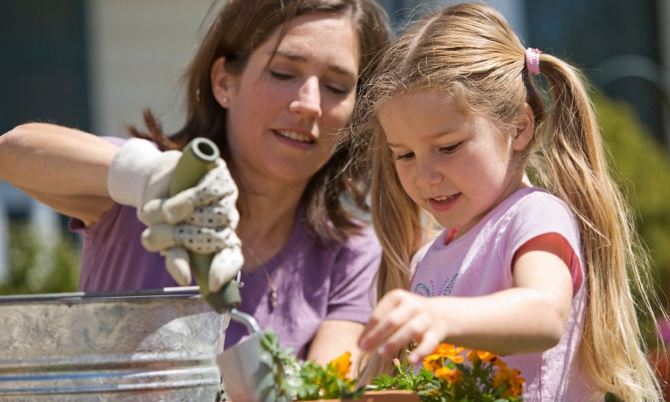 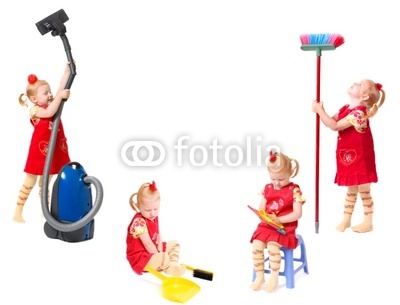 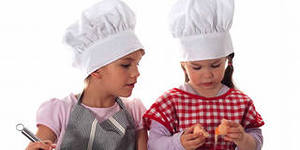 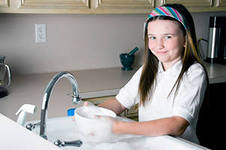 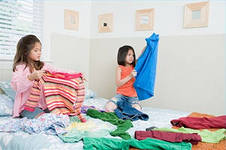 Знай свої права ! Виконуй свої обов’язки !
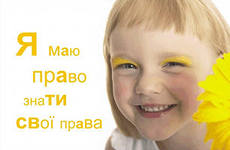